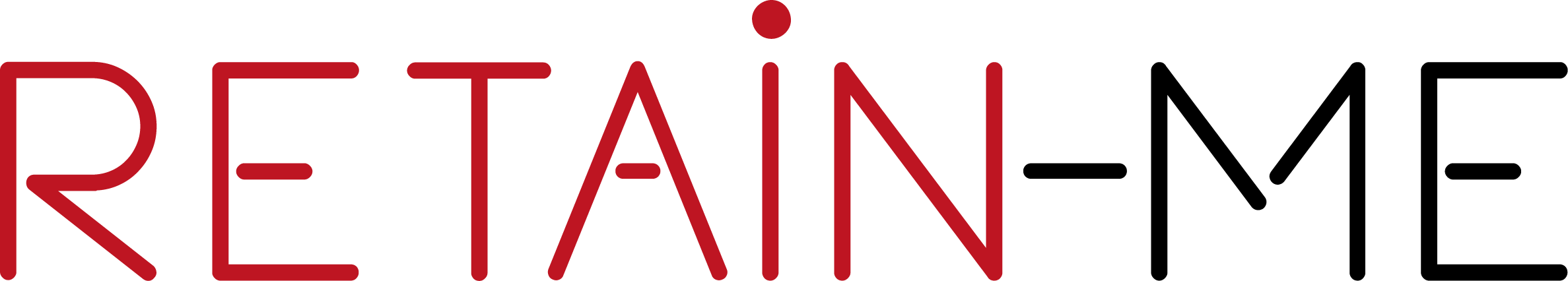 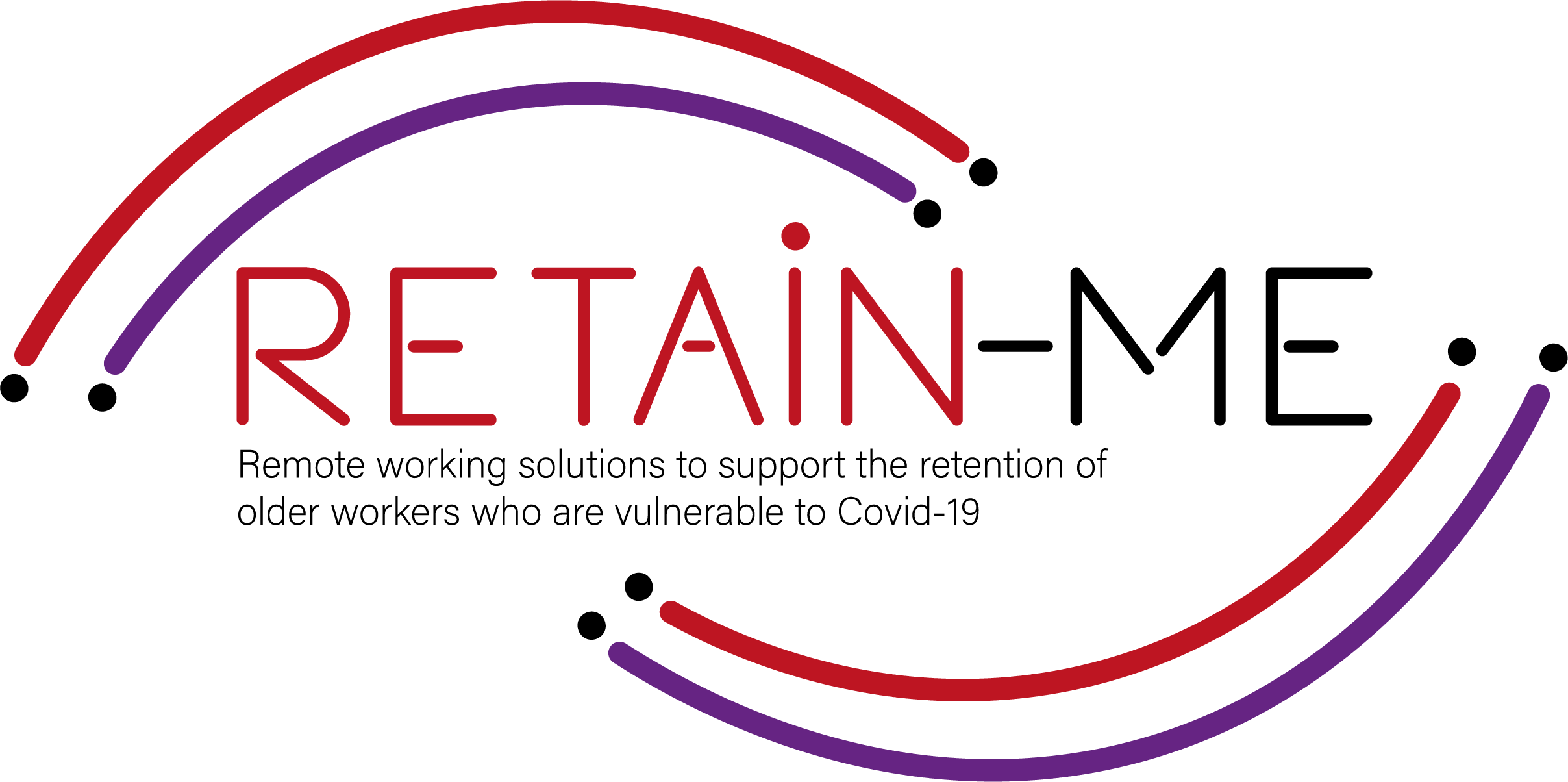 .
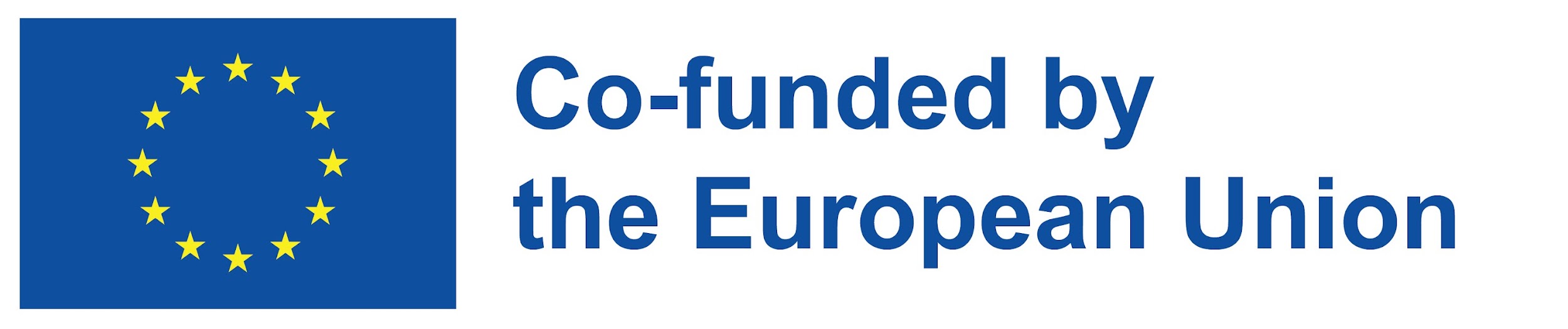 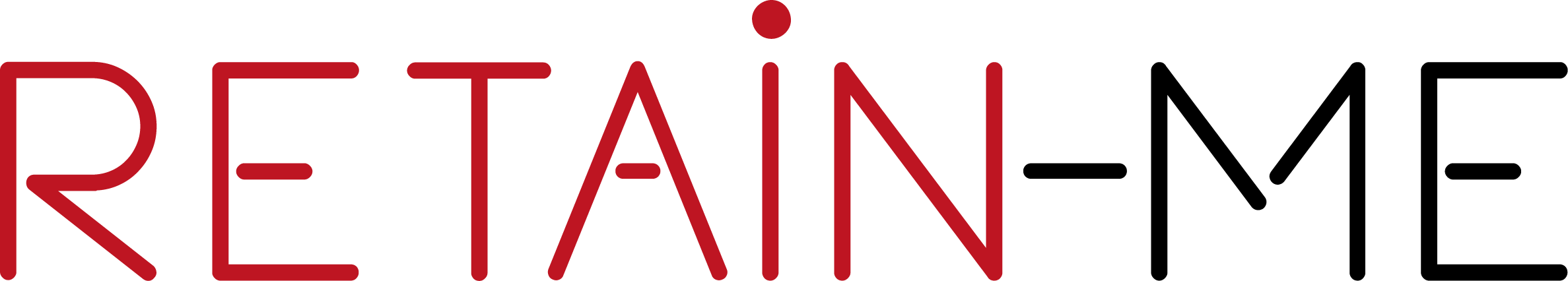 Handbuch zur Analyse von Informationen
Hdbchdcbhwdcbdwhc wdhbc hwdc hd chc hc hc hd chdc condhdclhwdbcdhbcw
Die letzte Autorität muss immer bei der eigenen Vernunft und der kritischen Analyse des Einzelnen liegen.
- Dalai Lama
Hier könnten Sie das Thema des Abschnitts beschreiben
Hier könnten Sie das Thema des Abschnitts beschreiben
Hier könnten Sie das Thema des Abschnitts beschreiben
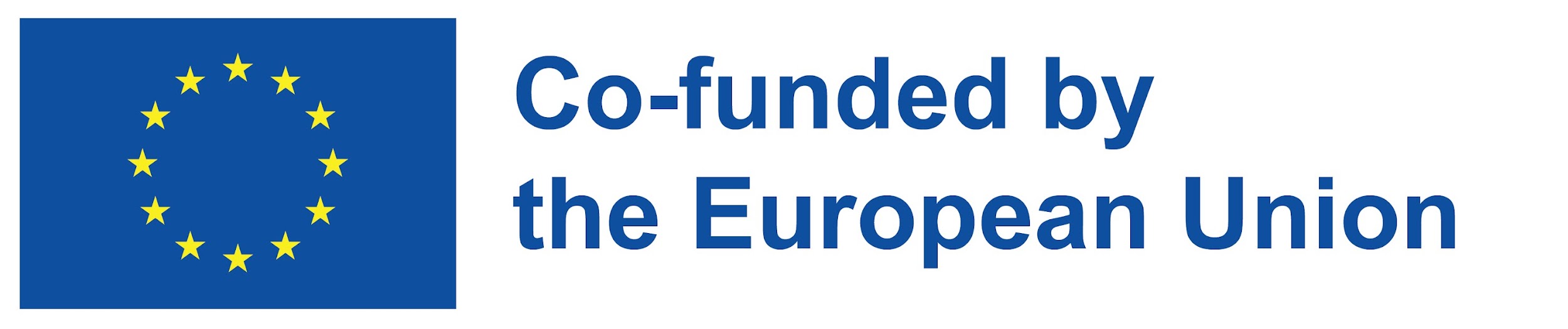 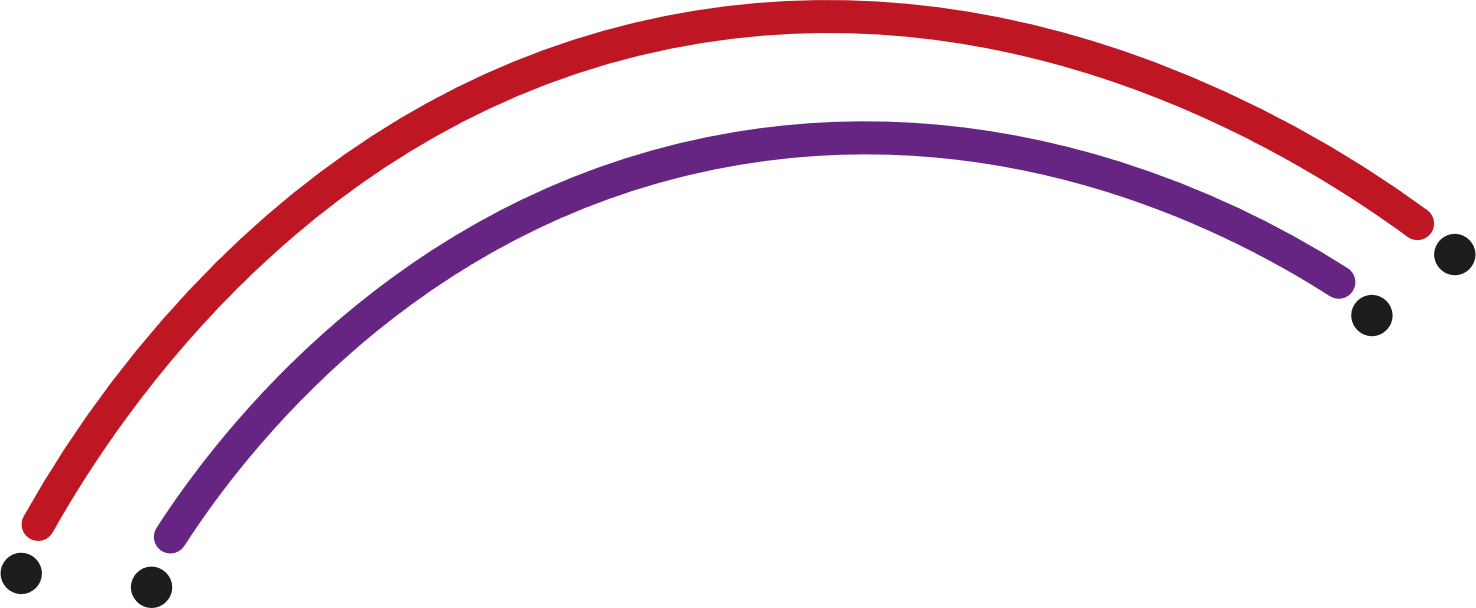 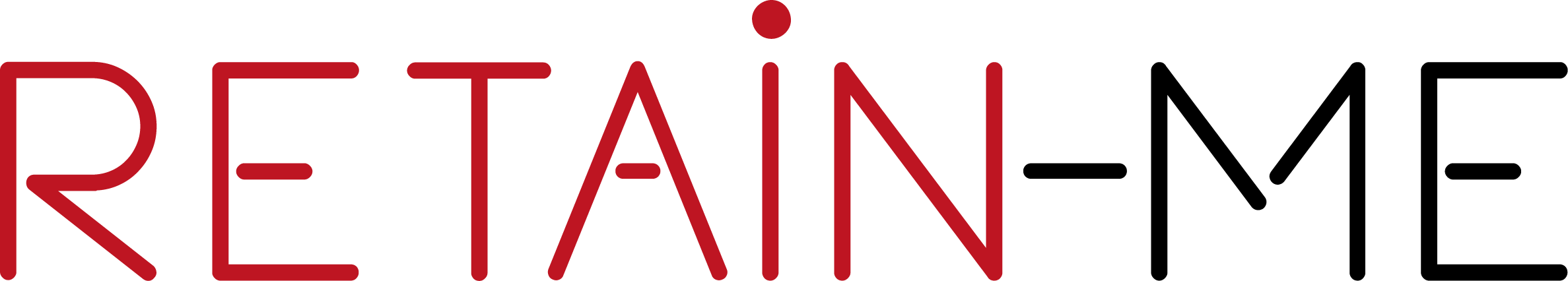 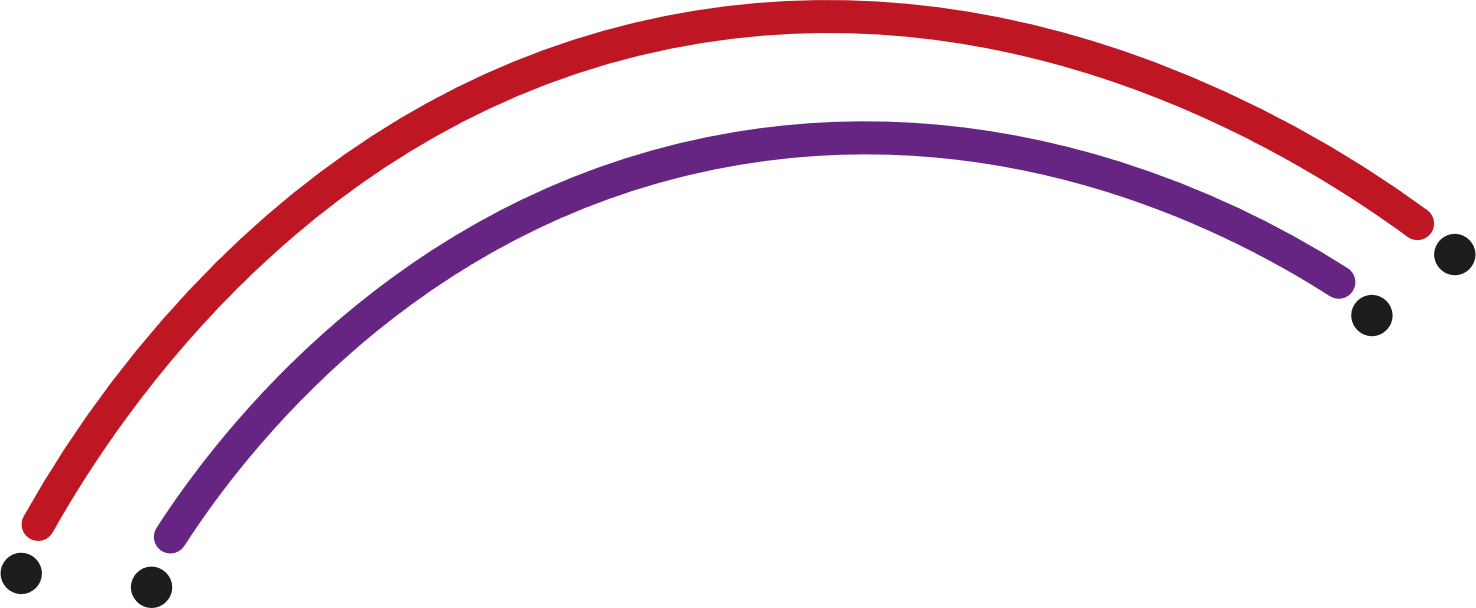 Analyse-Fähigkeiten
Analysefähigkeiten sind in vielen Bereichen des Lebens nützlich. Durch die richtige Durchführung von Analysen erhöhen Sie die Chancen, die richtige Entscheidung für Ihre Fernarbeitskarriere zu treffen.
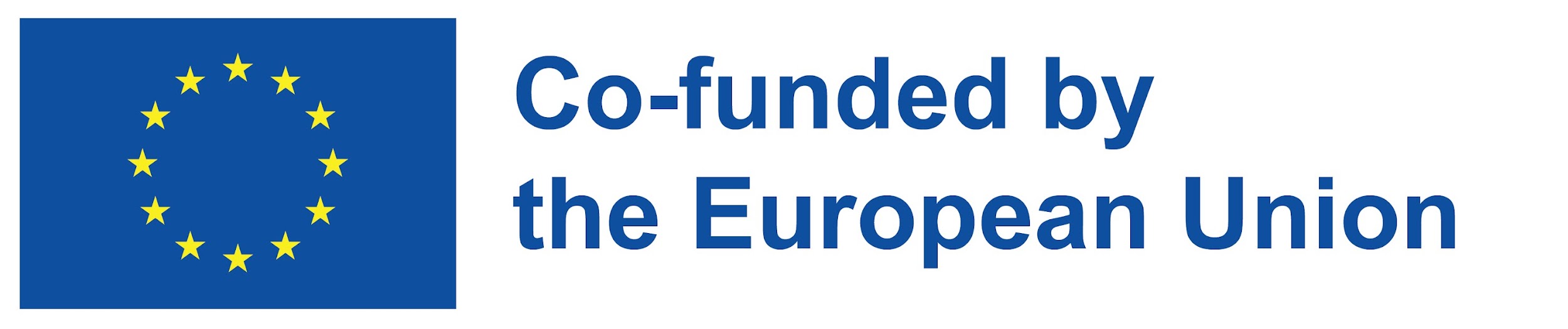 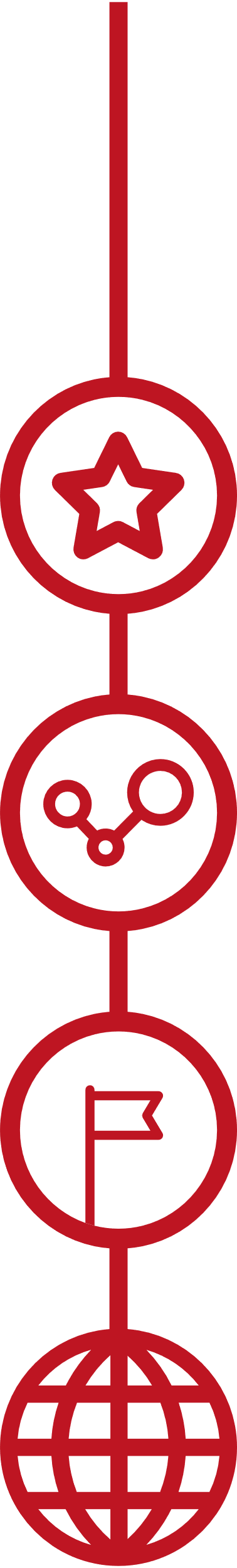 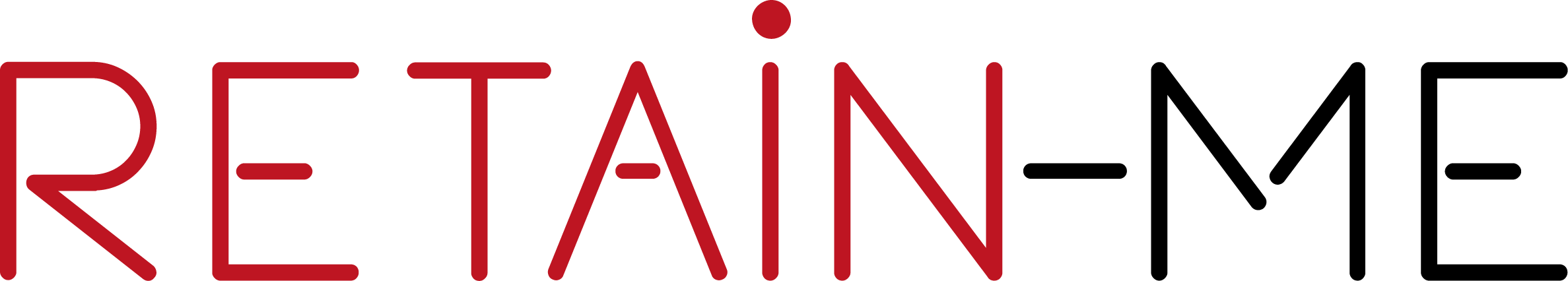 Informationsüberlastung
In der heutigen Zeit stehen Ihnen Milliarden von Informationen zur Verfügung, doch nicht alle diese Informationen sind gleichwertig. Die Fähigkeit, den Wert einer Information zu erkennen, ist eine notwendige Fähigkeit für eine Karriere im Fernstudium
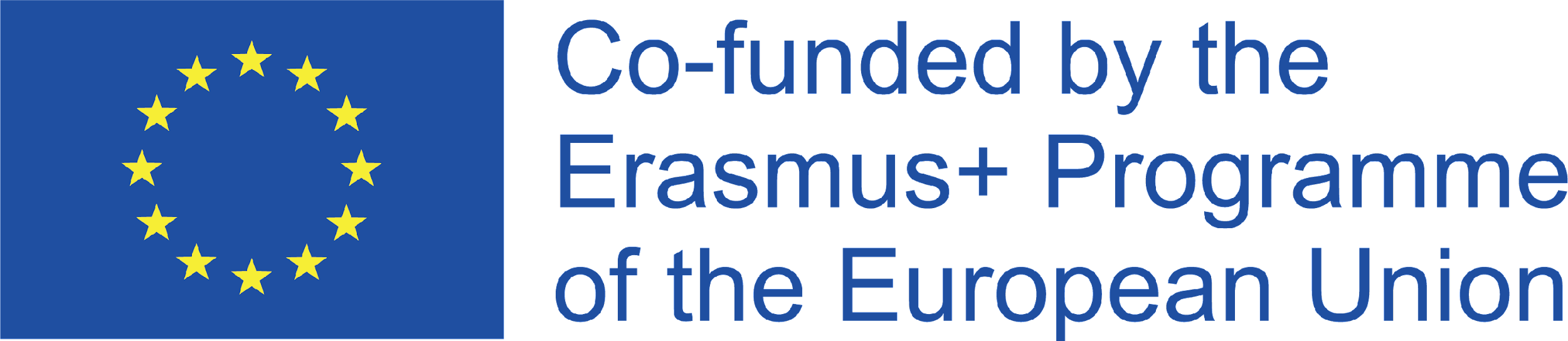 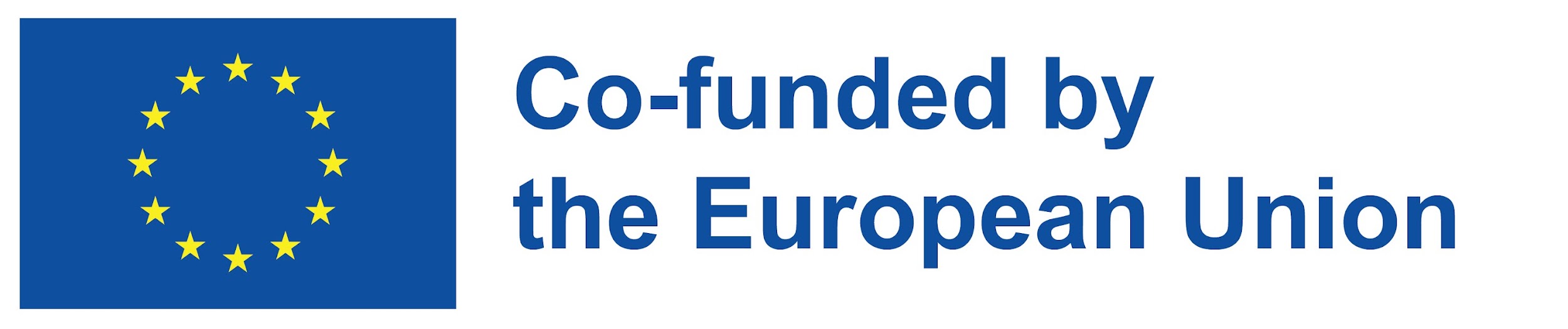 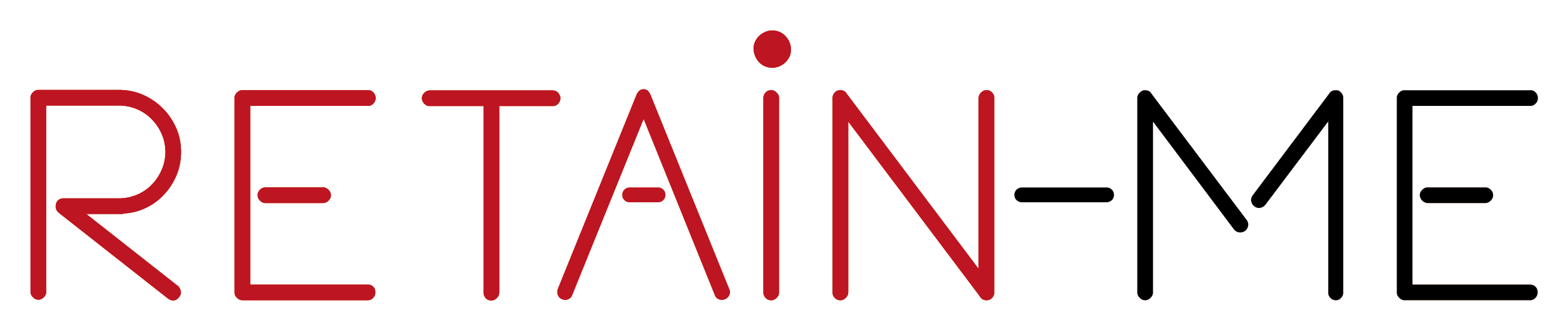 Anerkennung von Quellen
Es ist wichtig, sowohl die Informationsquelle als auch die Informationen selbst zu analysieren. Einige online verfügbare Informationen können absichtlich irreführend sein, um einen Hintergedanken zu erfüllen, z. B. können Informationen, die von einem verärgerten Mitarbeiter zur Verfügung gestellt werden, ein Unternehmen als Arbeitgeber unattraktiv erscheinen lassen.
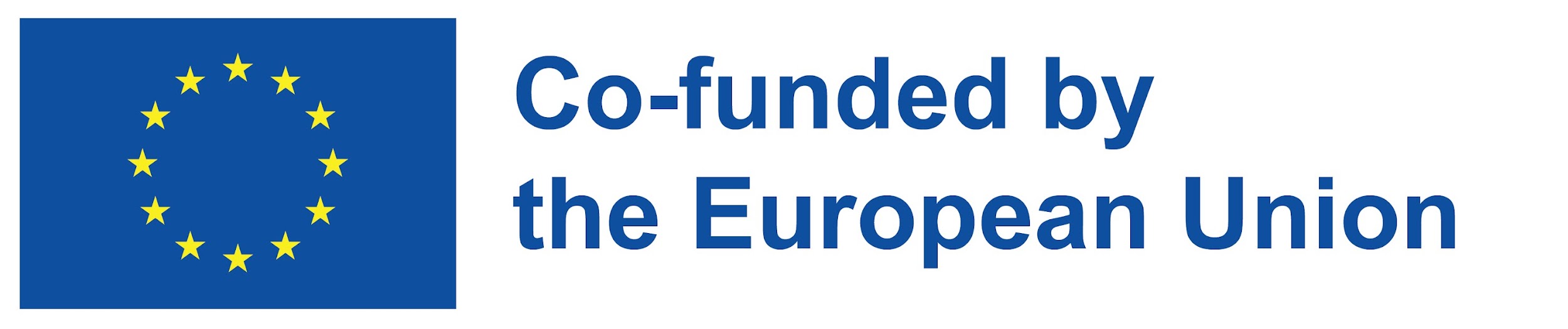 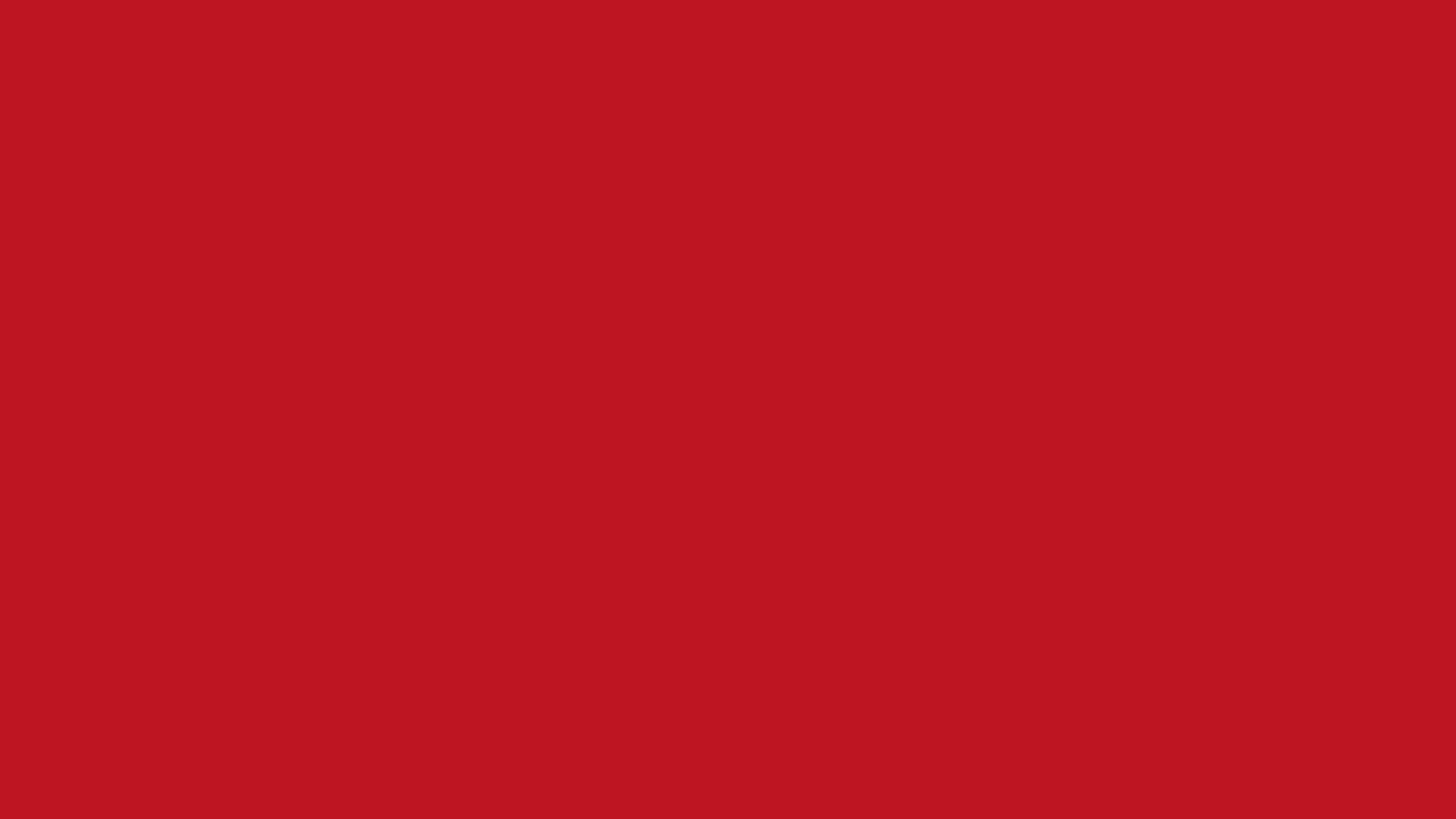 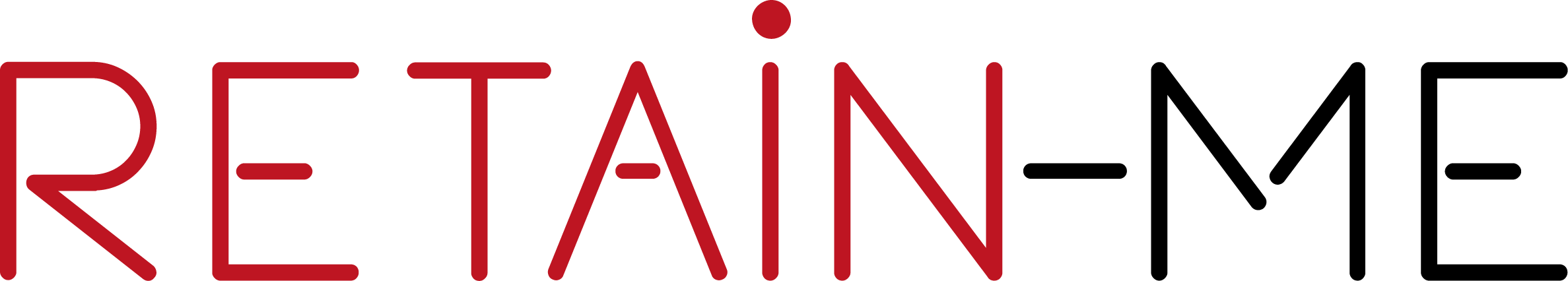 Entwicklung Ihrer analytischen Fähigkeiten
Bei der Analyse von Informationen, die Sie gesammelt haben, müssen Sie Ihr Wissen über das Thema mit einem systematischen und konsistenten Verfahren kombinieren, das Sie zuverlässig zur richtigen Entscheidung führt.
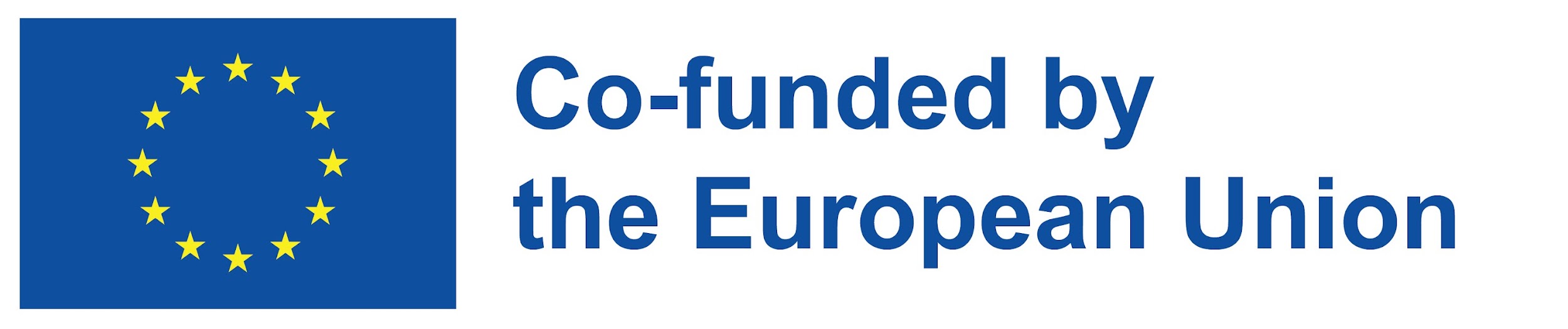 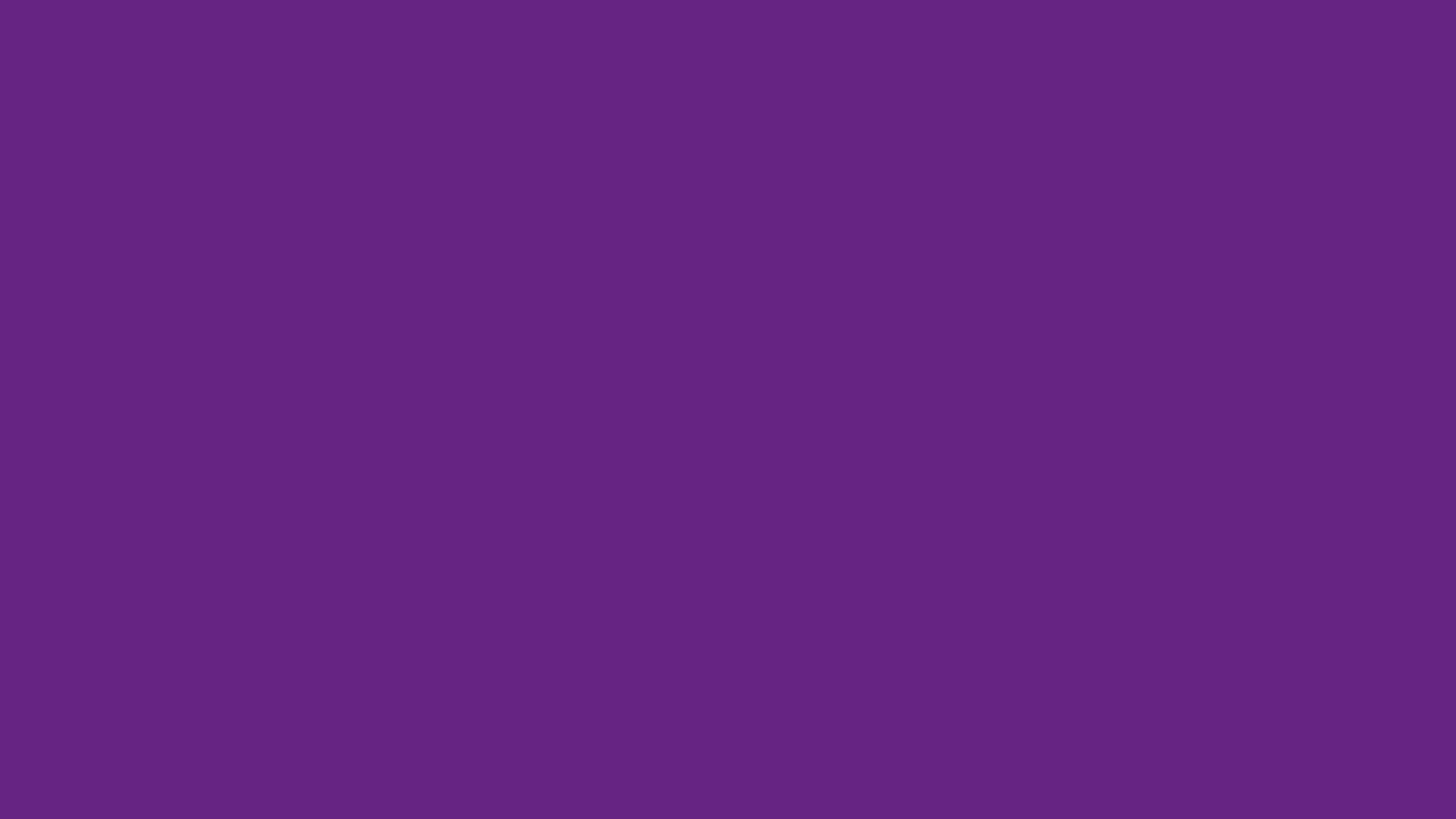 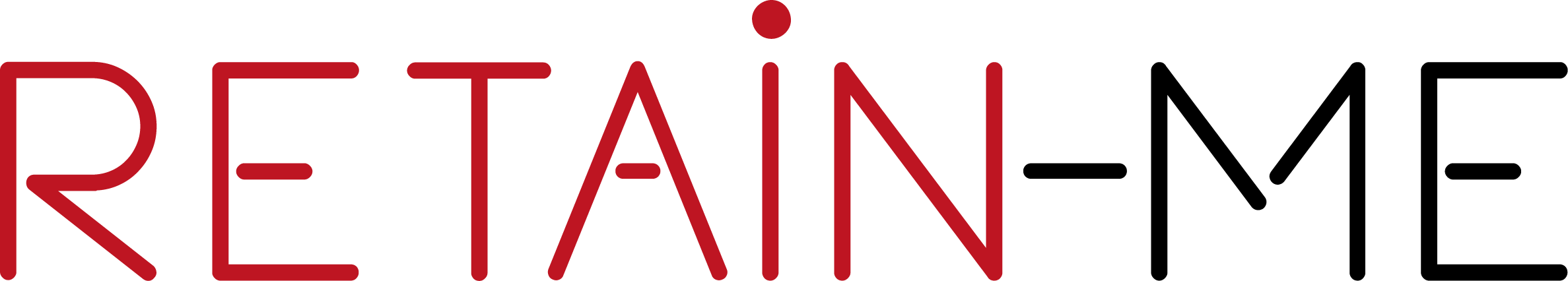 Vertrauen in den Prozess
Der Schlüssel zu konsistenten und zuverlässigen Analyseergebnissen ist der Prozess. Es ist wichtig, dass Sie einen Analyseprozess entwickeln, der zu Ihnen passt und der für Sie funktioniert. Ein grobes Beispiel für einen Analyseprozess wäre das Sammeln von Informationen, die Bestimmung der Genauigkeit, das Erkennen von Verzerrungen, das Erkennen von Themen und das Verbinden relevanter Informationen.
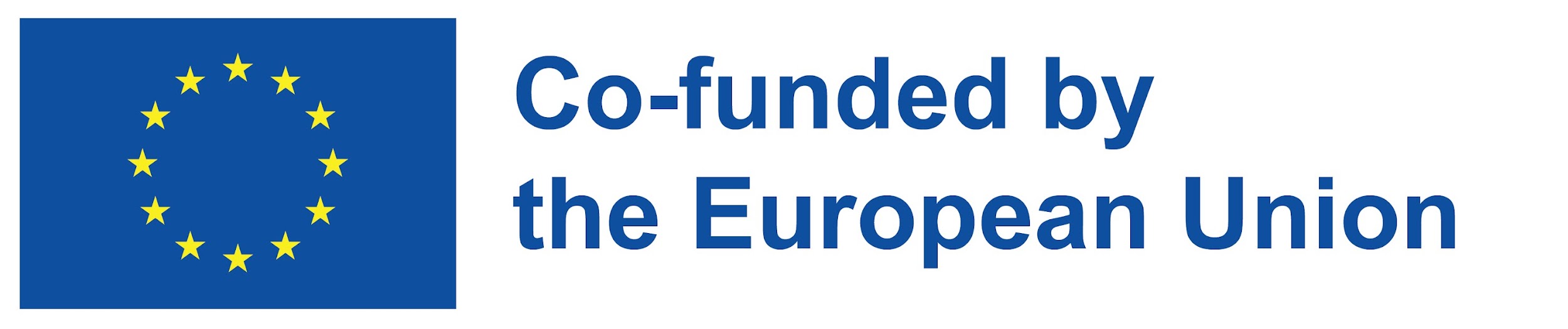 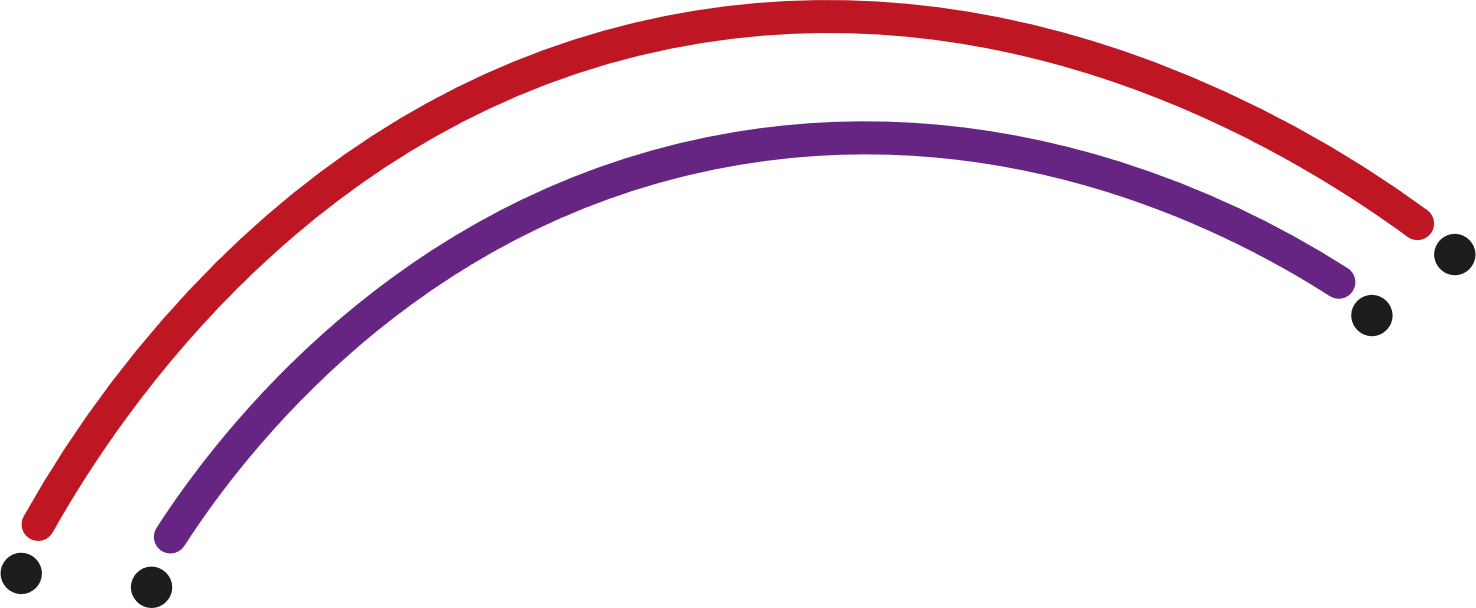 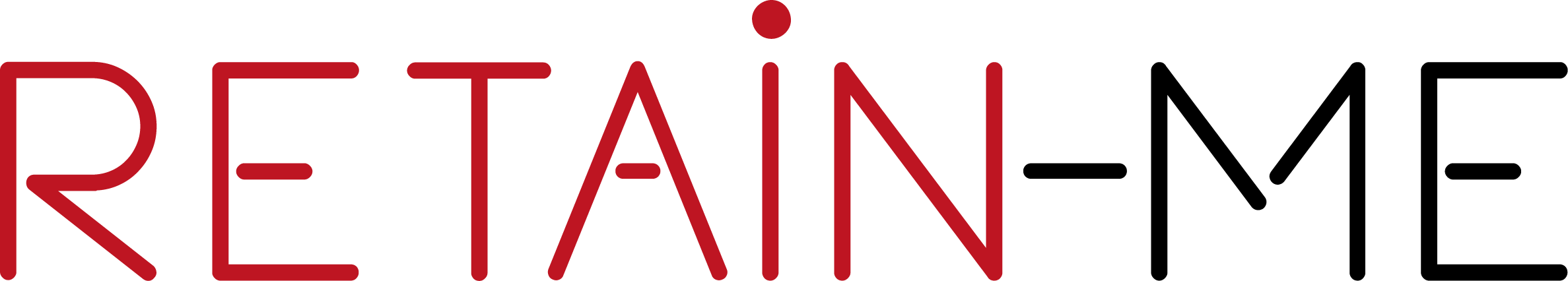 Wie man Zuverlässigkeit erkennen kann
Das Erkennen der Zuverlässigkeit wurde in dieser Ressource bereits mehrfach erwähnt, und seine Bedeutung kann nicht hoch genug eingeschätzt werden. Wenn Sie unzuverlässige Informationen analysieren, wird dies zu ungünstigen Ergebnissen führen, die Ihnen schaden werden. Die vier wichtigsten Schritte zur Beurteilung der Zuverlässigkeit sind Autorität, Genauigkeit, Relevanz und Aktualität. Um mehr über die Zuverlässigkeit von Informationen zu erfahren, besuchen Sie diese Website: https://www.stevenson.edu/online/about-us/news/how-to-identify-reliable-information
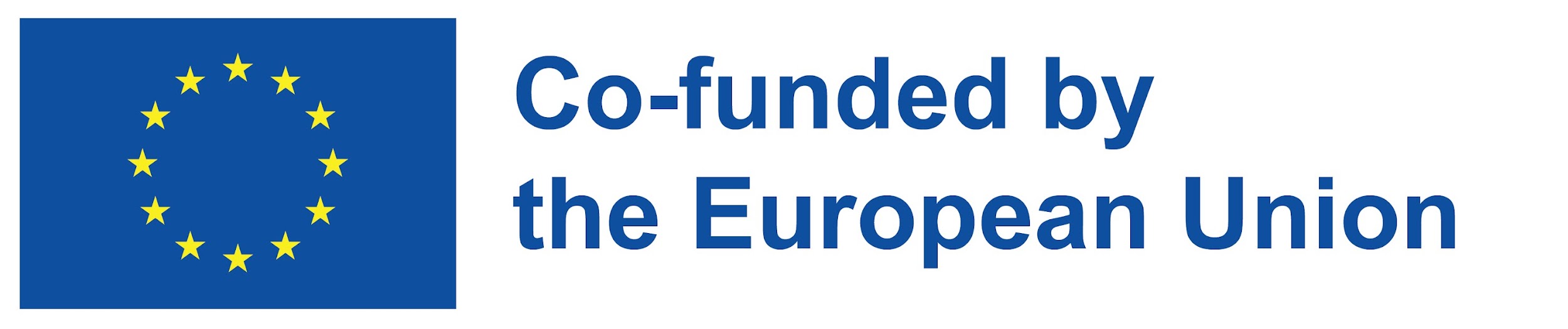 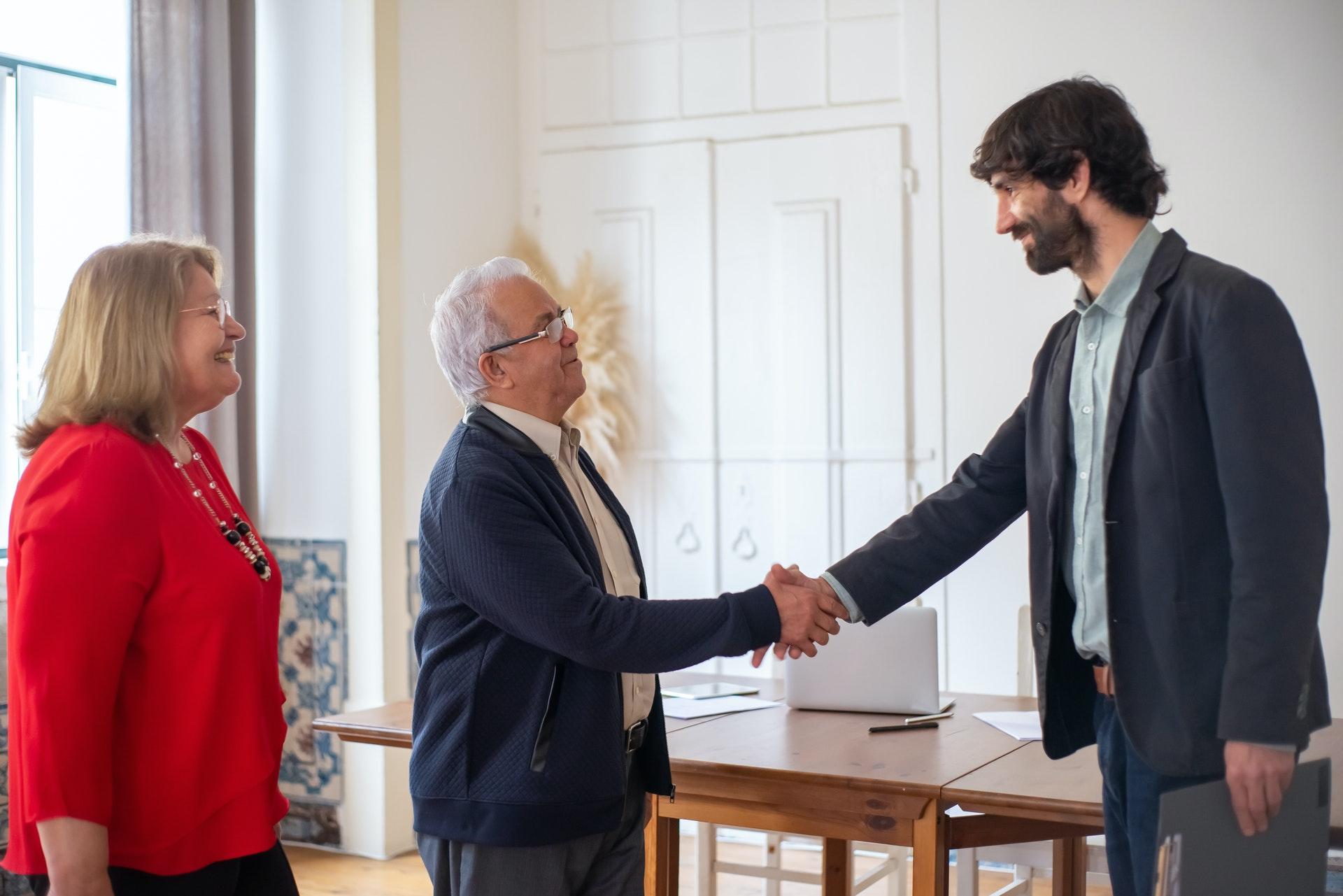 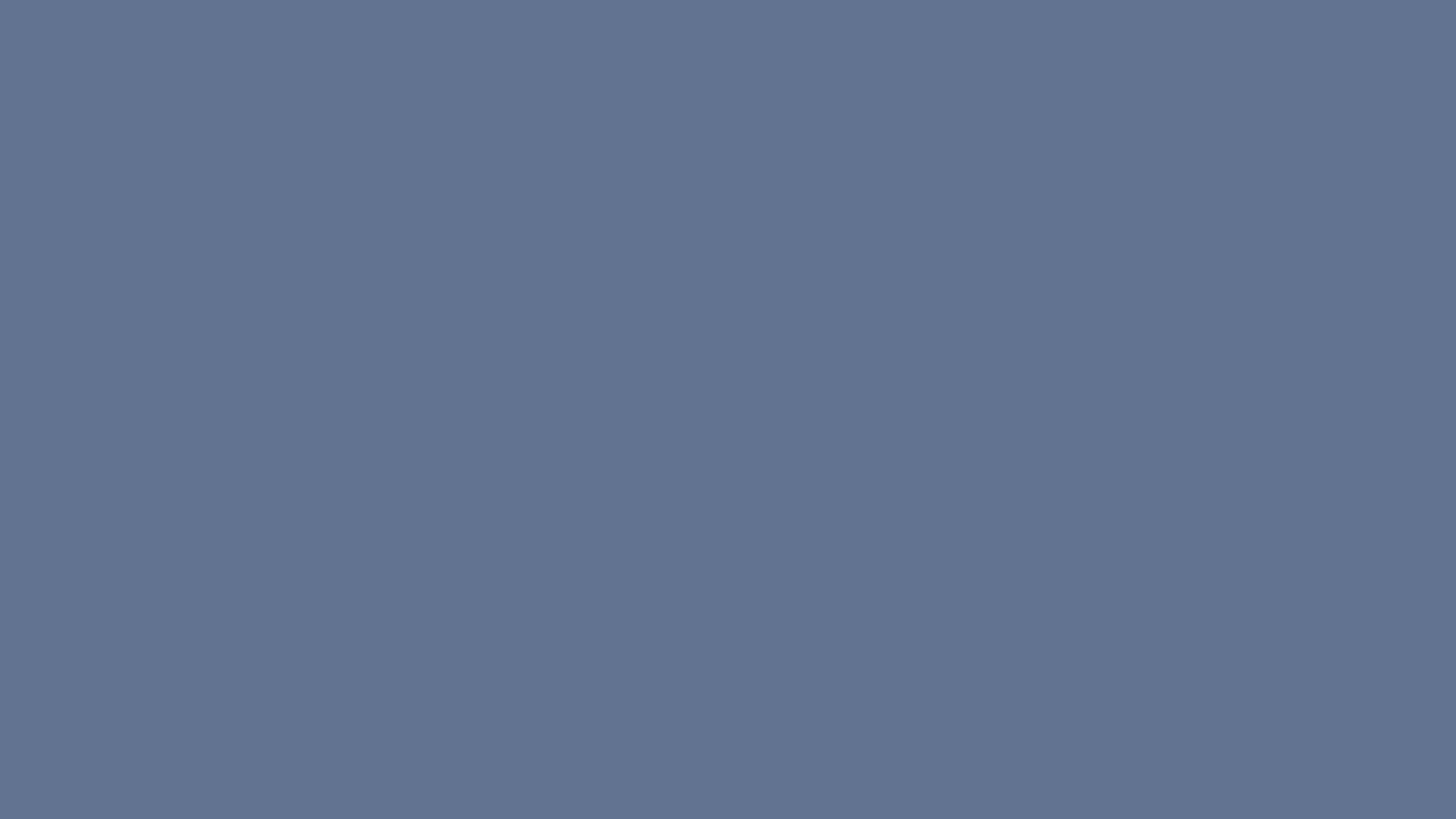 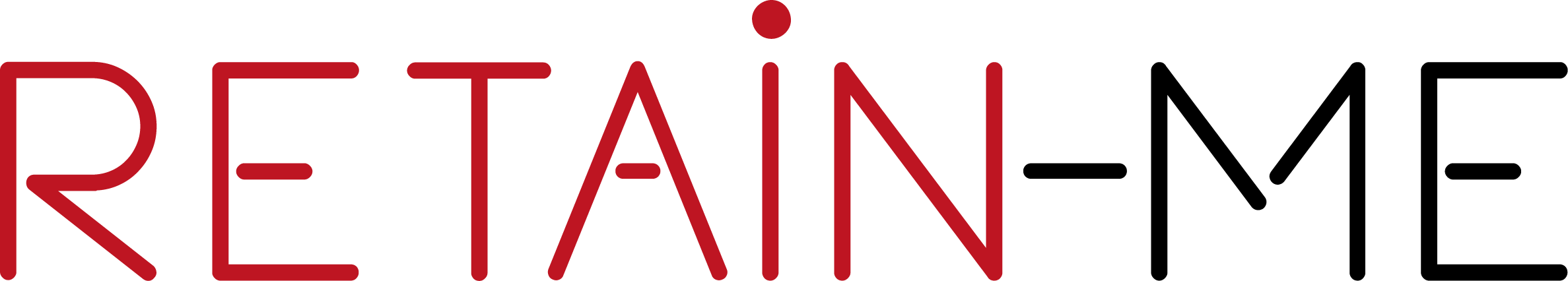 Vorteile für Sie
Wir haben zwar bereits die Vorteile einer qualifizierten Analysearbeit bei der Suche nach einer Rolle und deren Ausführung erwähnt, nicht aber die Vorteile für Sie als Arbeitnehmer. Eine Person, die zuverlässig eine ordnungsgemäße Analyse durchführen kann, ist ein äußerst wertvolles Gut für ein Unternehmen, und dies wird zu höheren Löhnen und besseren Arbeitsbedingungen für Sie als qualifizierte Person führen.
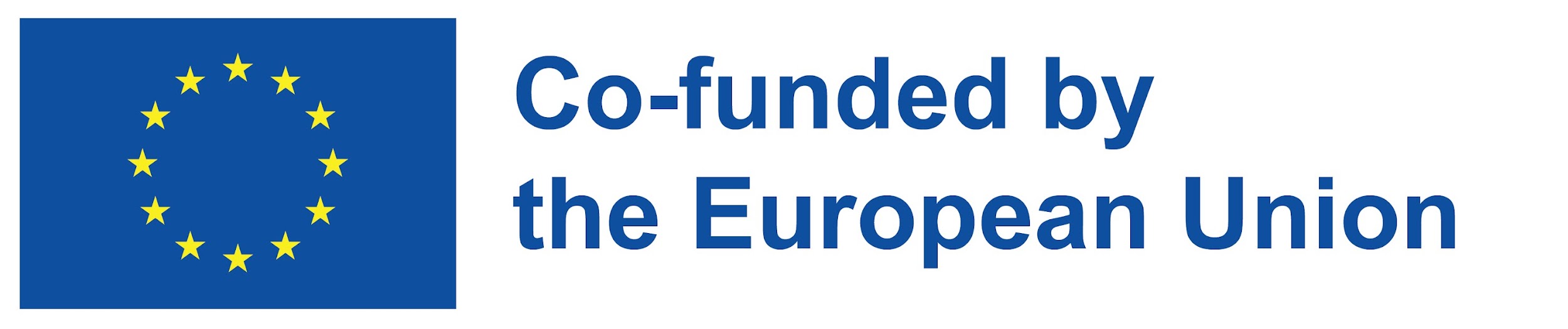 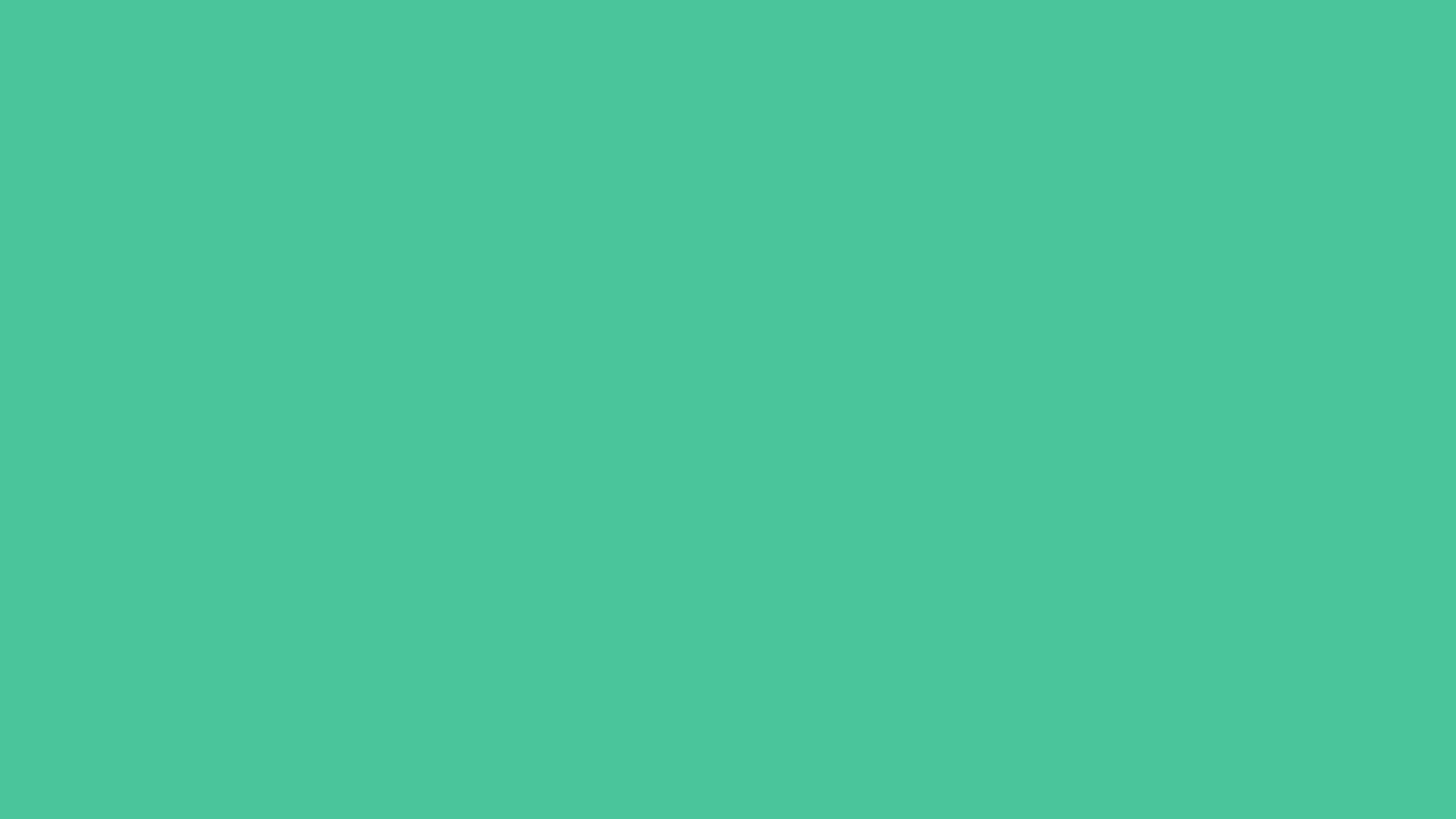 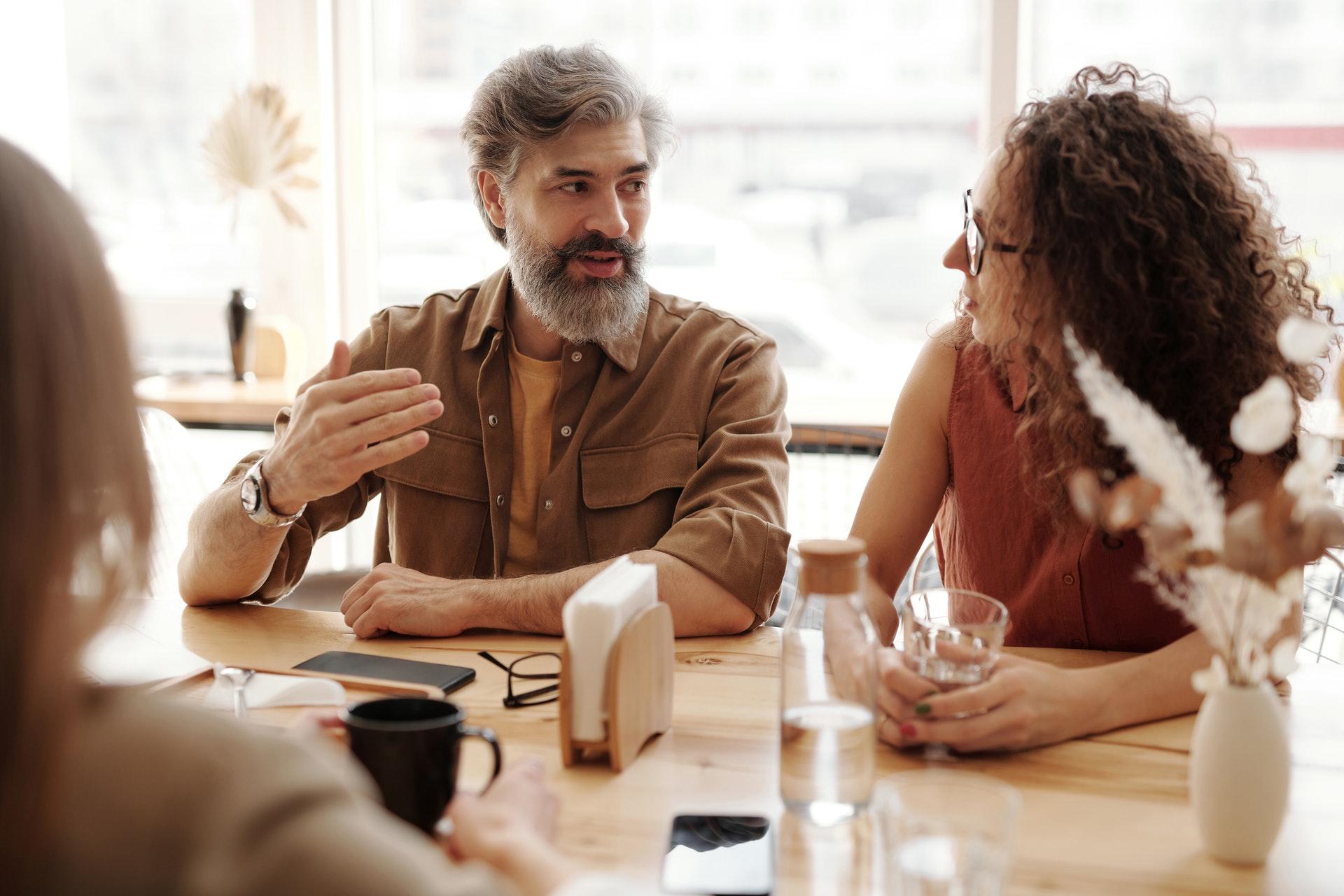 Weitere Forschung
Wenn Sie mehr über die Glaubwürdigkeit und Zuverlässigkeit von Informationen erfahren möchten, hat forbes.com hier einige hilfreiche Tipps zusammengestellt: https://www.forbes.com/sites/averyblank/2021/01/19/5-ways-to-identify-reliable-sources-and-maintain-your-credibility/?sh=232e736f5aa9
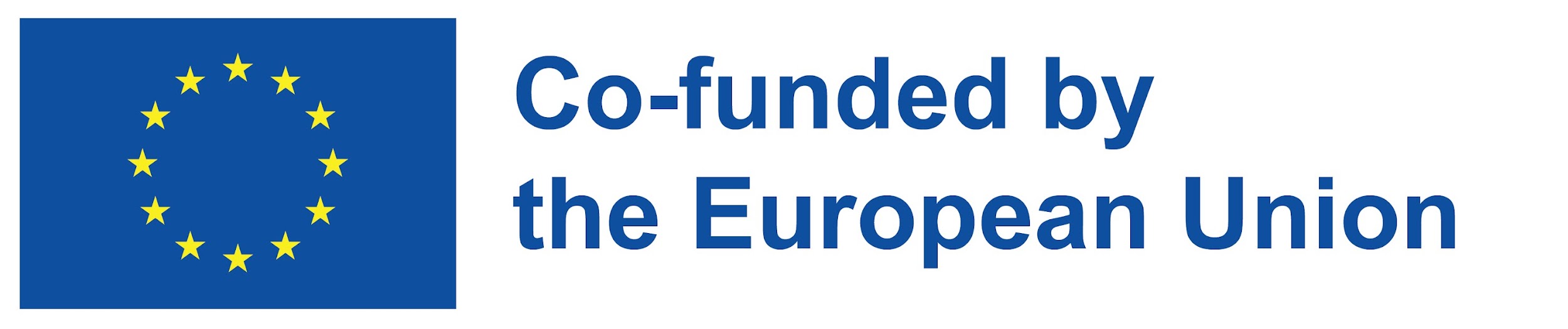 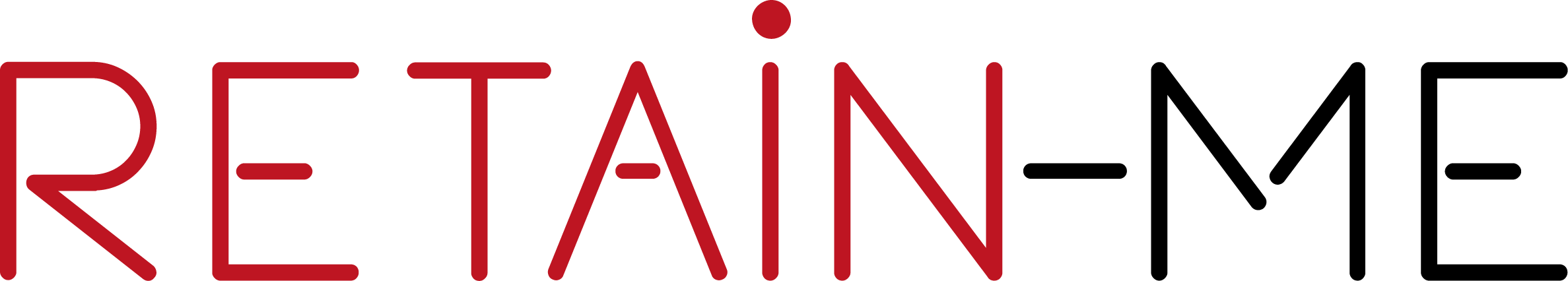 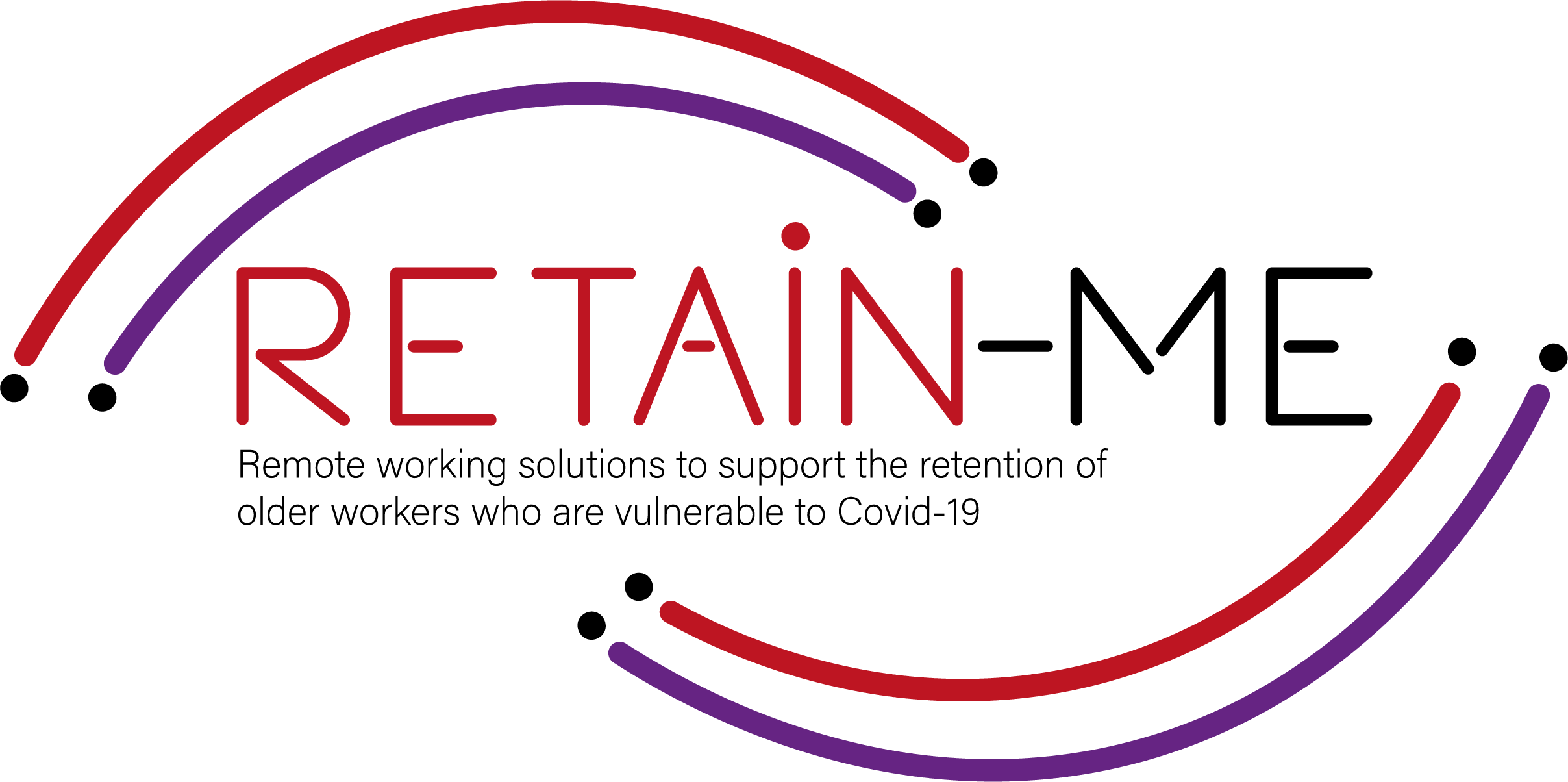 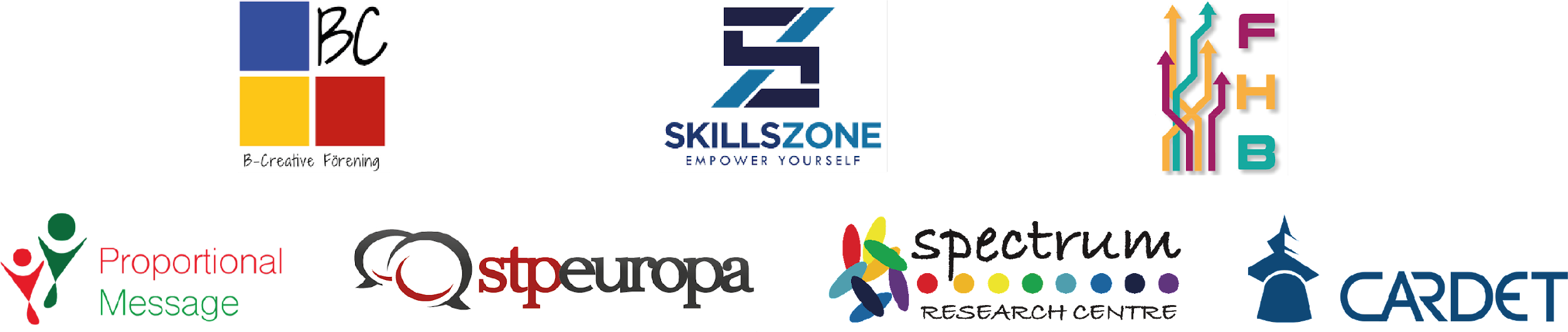 "Die Unterstützung der Europäischen Kommission für die Erstellung dieser Veröffentlichung stellt keine Billigung des Inhalts dar, der ausschließlich die Meinung der Autoren wiedergibt, und die Kommission kann nicht für die Verwendung der darin enthaltenen Informationen verantwortlich gemacht werden." Projektnummer: 2021-1-SE01-KA220-VET-000032922
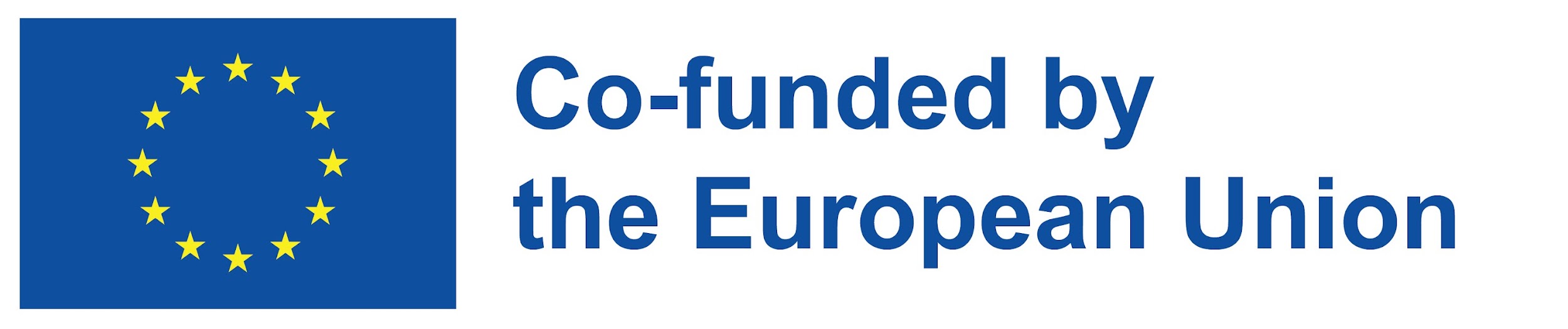